CRIMMIGRATION March 8, 2023Austin, TEXAS
Jorge G. Aristotelidis
310 South St. Mary’s St., Ste. 1910
San Antonio, Texas 78205
210-277-1906
jgaristo67@gmail.com
HERBERTO MEDELLIN U.S. Citizen?
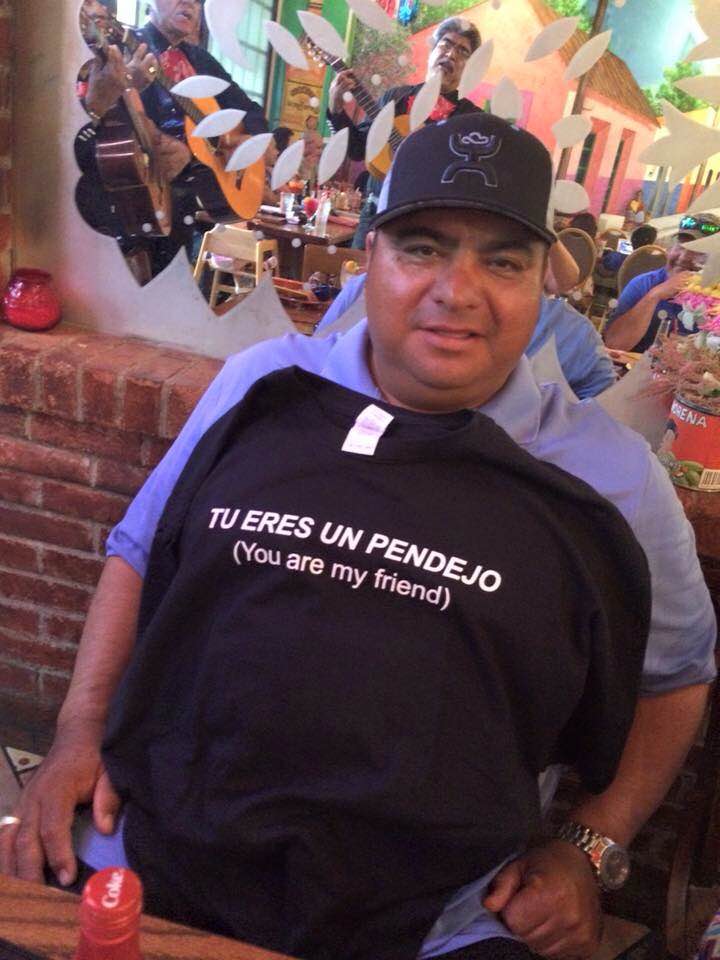 U.S. Citizen
Herberto was born in San Angelo, Texas, 

likes funny t-shirts…

And beer.
SUPREME COURT
Padilla v. Kentucky, 559 U.S. 356 (2010). 

	Information from USSC website:

www.supremecourt.gov/Search.aspx?FileName=/docketfiles/08-651.htm
SUPREME COURT
The right to representation includes the right to effective assistance of counsel.

	Strickland v. Washington, 466 U.S. 668, 686 (1984). 

	Failure to properly advise renders lawyer ineffective.
SUPREME COURT
[Recent] changes to our immigration law have dramatically raised the stakes of a noncitizen’s criminal conviction. The importance of accurate legal advice for noncitizens accused of crimes has never been more important. These changes confirm our view that, as a matter of federal law, deportation is an integral part—indeed, sometimes the most important part[]—of the penalty that may be imposed on noncitizen defendants who plead guilty to specified crimes. 

	Padilla v. Kentucky, 559 U.S. 356 at *6 (2010).
SUPREME COURT
Immigration law can be complex and it is a legal specialty of its own. Some members of the bar who represent clients facing criminal charges, in either state or federal court or both, may not be well versed in it…[In cases where the law is not succinct and straightforward, the duty of the private practitioner…is more limited].  [A] criminal defense attorney need do no more than advise a noncitizen client that pending criminal charges may carry a risk of adverse immigration consequences.[] 
	Padilla v. Kentucky, 559 U.S. 356 at *11-12 (2010).
SUPREME COURT
…when the deportation consequence is truly clear, as it was in [Padilla’s case], the duty to give correct advice is equally clear.  

 	Padilla v. Kentucky, 559 U.S. 356 at *12 (2010).
Duty to investigate immigration law
“When the law is not succinct and straightforward a criminal defense attorney need do no more than advise a noncitizen client that pending criminal charges may carry a risk of adverse immigration consequences. But when the deportation consequence is truly clear, as it was in this case, the duty to give correct advice is equally clear.”
Requires counsel to investigate.
Presume plea has a straightforward immigration consequence until you investigate and find otherwise.
advise on removability and potential relief in removal proceeding
Padilla explicitly references eligibility for relief in removal proceeding.
Nearly all forms of relief exclude eligibility for those convicted of certain offenses. In many cases, it is succinct and straightforward when conviction will disqualify relief.
Your Job: Research potential relief eligibility to see how conviction will affect it.
Obtain immigration counsel's advice before advising defendant to accept plea bargain
1. Will the plea result in a removal proceeding?
2. Will the plea disqualify your client from applying for relief in the removal proceeding?
3. Will the plea result in your client being placed into immigration custody? See 8 U.S.C. sect. 1226(c)—mandatory immigration detention.
4. Will the plea affect your client’s ability to travel?
5. Will the plea affect your client’s eligibility to naturalize?
SUPREME COURT
Padilla’s holding is not retroactive to convictions that became final before its publication (March 31, 2010).  
 	Chaidez v. United States, 133 S. Ct. 1103 at 1112 (2013).
SUPREME COURT
However, Counsel may be ineffective for rendering affirmative misadvise to the client, in accordance with state precedent, regardless of when the affirmative misadvice was given.

 	Chaidez v. United States, 133 S. Ct. 1103 (2013).
Texas law on misadvice
Affirmative misadvice by counsel regarding a material issue that the plea hearing reflects was key to the defendant’s plea decision may constitute deficient performance. 
	Ex parte Arjona, 402 S.W.3d 312 (Tex. App. – Beaumont 2013).
Showing prejudice
Lee v. U.S., 137 S.Ct. 1958 (2017)—REQUIRED READING!!!
Counsel advised Defendant not to go to trial.
The lower courts found no rational person would have gone to trial—sure prolonged detention and removal.
  SCOTUS: Prejudice is the denial of the judicial proceeding to which Defendant had a right
NOT NECESSARY TO SHOW DEFENDANT WOULD HAVE BEEN BETTER OFF GOING TO TRIAL.
LEE V. u.s., CONT’D
Do not ask how a hypothetical trial would have played out.
Rather, the question is whether a Defendant properly advised would have opted for trial.
Immigrant Defendants may choose risky trials in the hope of avoiding deportation.
Lee was prejudiced because he would have chosen trial if he knew he’d be subject to removal by accepting plea bargain, irrespective of probability of conviction.
“He says he accordingly would have rejected any plea leading to deportation—even if it shaved off prison time—in favor of throwing a “Hail Mary” at trial”
Filing the writ
Affidavit from immigration attorney who practices removal defense
Not all immigration attorneys practice removal defense—only the insane ones. 
Board certified by Texas Board of Legal Specialization in Immigration and Nationality Law.
If possible, obtain any immigration court rulings showing removal was a consequence of plea.
We can divide everyone who is living in the U.S. into two categories:
U.S. Citizens - a person who is born or naturalized in the U.S. or who acquires citizenship through a parent. U.S. Citizens are not removable, i.e. subject to deportation, as it would be a violation of the 8th Amendment. 

Noncitizens - or “alien” is any other person who does not fit within the definition of a U.S. citizen.
Non-citizens can be divided into two categories:
Lawful Permanent Residents (LPRs), are aliens who reside in the U.S. on a permanent basis (“green card holders”).  Many LPRs live in the U.S. for decades and never become U.S. citizens. However, unless an LPR becomes a U.S. citizen through naturalization or under a specific provision of the INA, he or she may become subject to removal from the U.S. 

Non- Lawful Permanent Residents are aliens who are either in the United states legally in a temporary or “nonimmigrant” visa status, paroled in the U.S. for a specific purpose, or or living in the U.S. without any lawful status or parole.
“Conviction” defined:
The term “conviction” means, with respect to an alien, a formal judgment of guilt of the alien entered by a court or, if adjudication of guilt has been withheld, where--

       a judge or jury has found the alien guilty or the alien has entered a plea of guilty or nolo contendere or has admitted sufficient facts to warrant a finding of guilt, and

	the judge has ordered some form of punishment, penalty, or restraint on the alien's liberty to be imposed.

        See 8 USCS § 1101(a)(48)(A).
“CONVICTION” DEFINED
A Texas deferred adjudication is considered a “conviction” for immigration purposes.

	A pretrial diversionary program that prevents a court ordered punishment is not a conviction.  Be careful with variants.
“CONVICTION” DEFINED
Board of Immigration Appeals Opinion about how a diversionary program was the equivalent of a “conviction” under immigration law.

	Matter of Mohamed, 27 I&N Dec. 92 (BIA 2017).
“CONVICTION” DEFINED
(1) a respondent admits sufficient facts to warrant a finding of guilt at the time of his entry into the agreement, and 
	(2) a judge authorizes an agreement ordering the respondent to participate in a pretrial intervention program, under which he is required to complete community supervision and community service, pay fees and restitution, and comply with a no-contact order.
“CONVICTION” DEFINED
“I, ALI MOHAMED MOHAMED, hereby swear, under oath, that I am completely familiar with the indictment/charge in the above referenced cause number, if any, which is currently pending against me. I understand that I am charged with POSS CS PG 2 ˃= 400 G W/INTENT TO DELIVER. . . . I have read the charging instrument and my attorney has explained it to me and I committed each and every element alleged and have no defense in law. I swear, under oath, that I am guilty of the offense set out therein and all lesser included offenses charged against me.”
diversionary programs
1.	Avoid court intervention with 			punishment or fines;
	2. 	Avoid court monitoring;
	3.	Avoid admissions, or signing 			“judicial” or other confessions.
	4.	Could be used by IJ to deport.
	5.	Questionnaire asks about 			involvement with program.
diversionary programs
Question 26, Form N-400 	(applictaion for naturalization):

	“Have you EVER been placed in an alternative sentencing or rehabilitative program (for example, diversion, deferred prosecution, whithheld adjudication, deferred adjudication)?
FELONY DWI
Matter of CASTILLO-PEREZ, Respondent
Decided by Attorney General 
October 25, 2019 
U.S. Department of Justice 
Office of the Attorney General
27 I&N Dec. 664 (A.G. 2019)
FELONY DWI
For the reasons set forth in the accompanying opinion, I affirm the Board’s order vacating the immigration judge’s decision to grant the respondent cancellation of removal. I hold that, when assessing an alien’s good moral character under section 101(f) of the Immigration and Nationality Act (“INA”), 8 U.S.C. § 1101(f), evidence of two or more convictions for driving under the influence during the relevant period establishes a rebuttable presumption that the alien lacked good moral character during that time. Because only aliens who possessed good moral character for a 10-year period are eligible for cancellation of removal under section 240A(b) of the INA, 8 U.S.C. § 1229b(b), such evidence also presumptively establishes that the alien is not eligible for that relief.
Simple referral no longer sufficient
“I am not an immigration attorney, so you need to consult with one regarding your status in connection with your plea.”
No longer sufficient on its own to discharge Padilla duty, but…
IT’S A GOOD STARTING POINT.
Get opinion IN WRITING.
Padilla’s practice recommendations
Speak to an EXPERIENCED or BOARD CERTIFIED immigration lawyer who handles REMOVAL LITIGATION, about meeting with client; AND
Request a memorandum of law as it applies to client’s case; AND
Learn the provisions and their effect on your client’s case from the immigration lawyer, well-enough to explain them during plea hearing.
Padilla’s comment on plea-bargaining
By bringing deportation consequences into th[e plea bargaining] process, the defense and prosecution may well be able to reach agreements that better satisfy the interests of both parties… Counsel who possess the most rudimentary understanding of the deportation consequences of a particular criminal offense may be able to plea bargain creatively with the prosecutor in order to craft a conviction and sentence that reduce the likelihood of deportation, as by avoiding a conviction for an offense that automatically triggers the removal consequence.  At the same time, the threat of deportation may provide the defendant with a powerful incentive to plead guilty to an offense that does not mandate that penalty in exchange for a dismissal of a charge that does.
	Padilla, at *16
Texas FELONY statutory PLEA ADMONISHMENTS:
Art. 26.13(a)(4) Tex. Code Crim. Pro. warning by Court during plea:
“…if the defendant is not a citizen of the United States of America, a plea of guilty or nolo contendere for the offense charged may result in deportation, the exclusion from admission to this country or the denial of naturalization under federal law.”
Texas FELONY statutory PLEA ADMONISHMENTS:
Art. 26.13(d) Tex. Code Crim. Pro.:
“The court may make the admonitions required by this article either orally or in writing. If the court makes the admonitions in writing, it must receive a statement signed by the defendant and the defendant's attorney that he understands the admonitions and is aware of the consequences of his plea.”
THE COURT: Are you a citizen of this
country?
THE DEFENDANT: I'm a resident,
permanent resident.
THE COURT: If you're not a citizen of
this country, a plea of no contest might result in your deportation, exclusion from admission or denial of naturalization under federal law. Have you been made aware of those consequences and discussed them with your attorney?
DEFENSE COUNSEL: We talked about it back there.
THE COURT: Are you a citizen of this

THE DEFENDANT: I'm a resident,permanent resident.

THE COURT: If you're not a citizen of this country, a plea of no contest might result in your deportation, exclusion from admission or denial of naturalization under federal law. Have you been made aware of those consequences and discussed them with your attorney?

[Defense Counsel]: We talked about it back then there.

THE DEFENDANT: Oh, yes, sir.

THE COURT: And you're going to knowingly enter your plea?

THE DEFENDANT: Yes, sir.
THE COURT: Do you need to make a record?

[Defense Counsel]: The only thing that I would ask the State and yourself to consider was it's my understanding, personally, in a case like this, is probably not a deportable offense based on the status he has. But to be on the safe side, if you could make the -- if the State would agree to make the length of the deferred under a year, Your Honor, instead of exactly one year.

[State]: That's fine.
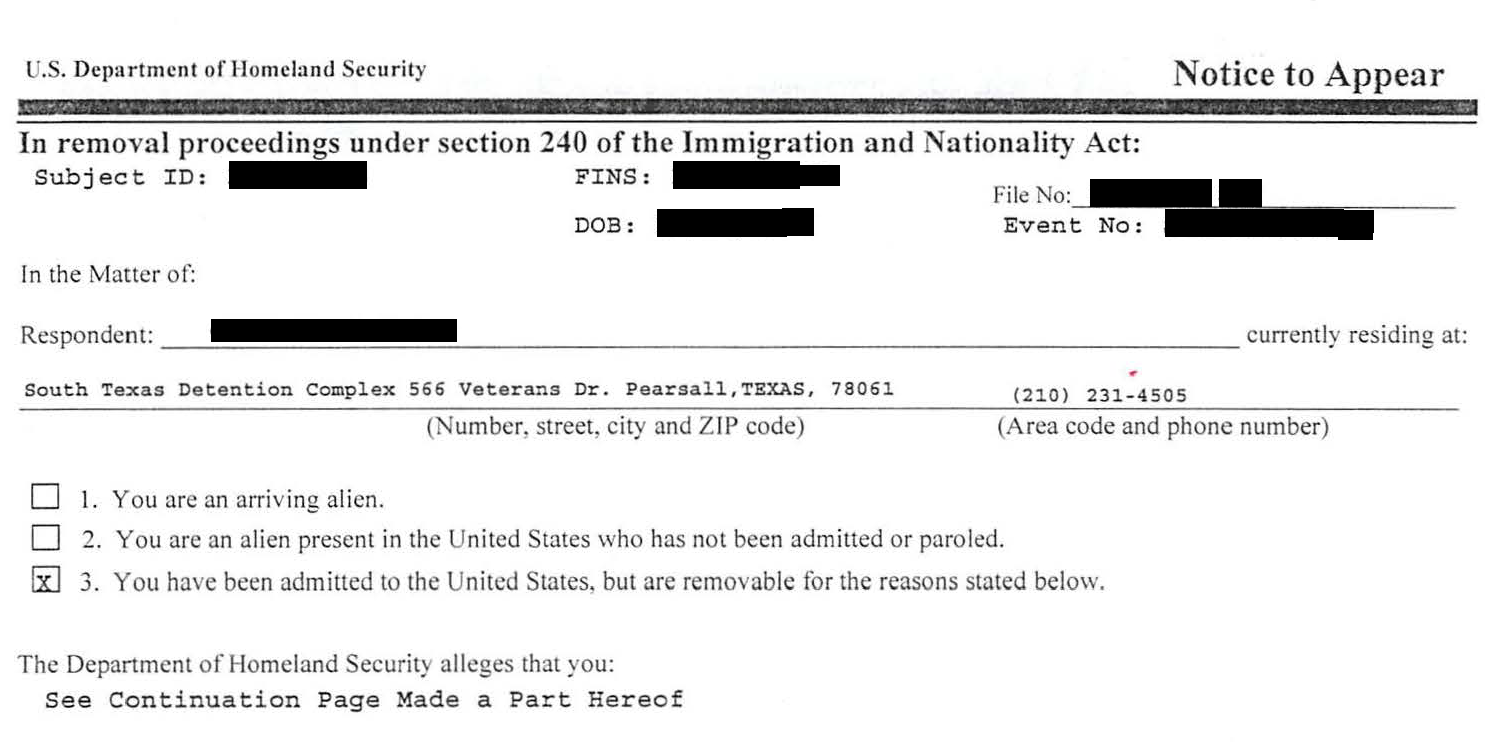 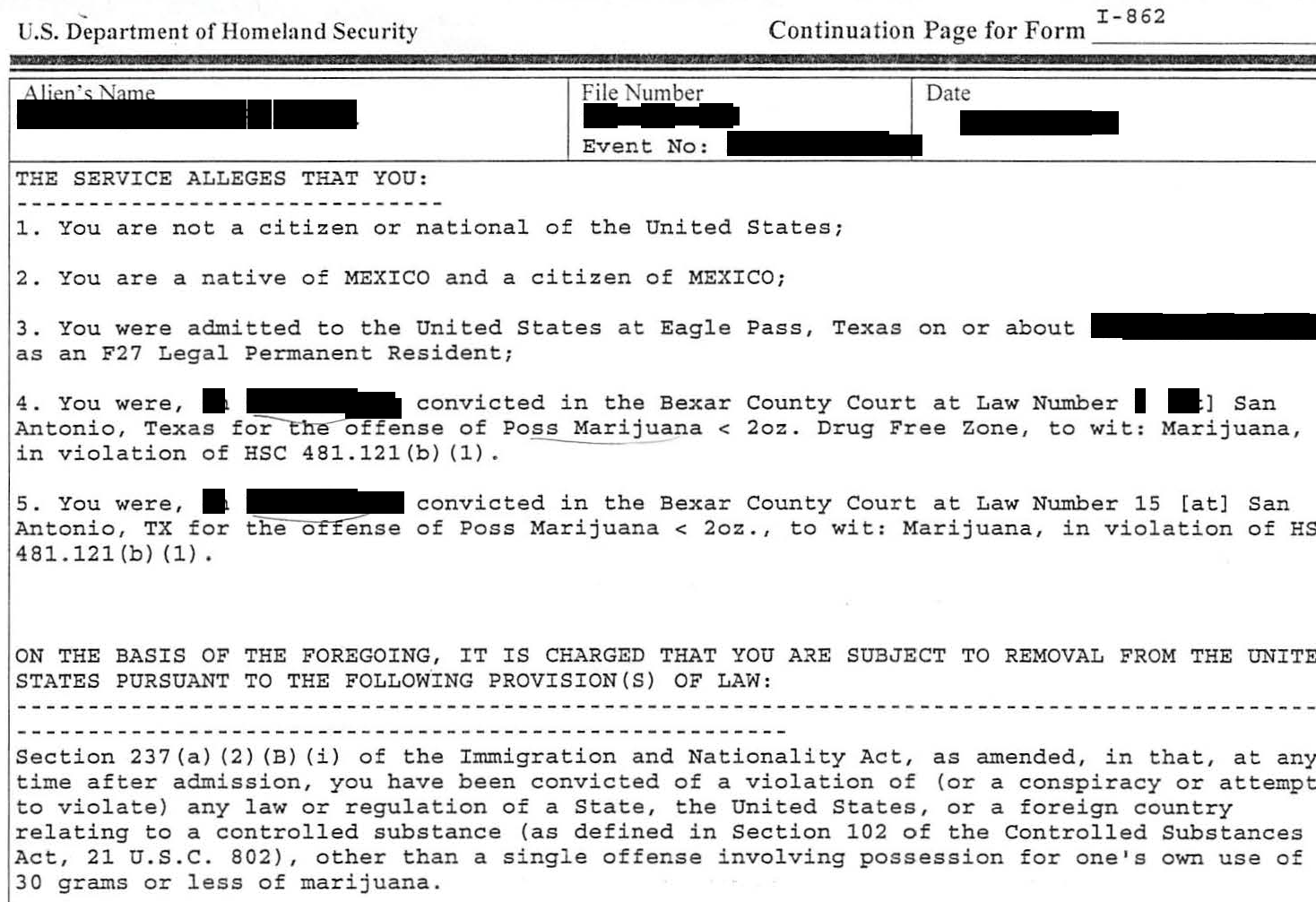 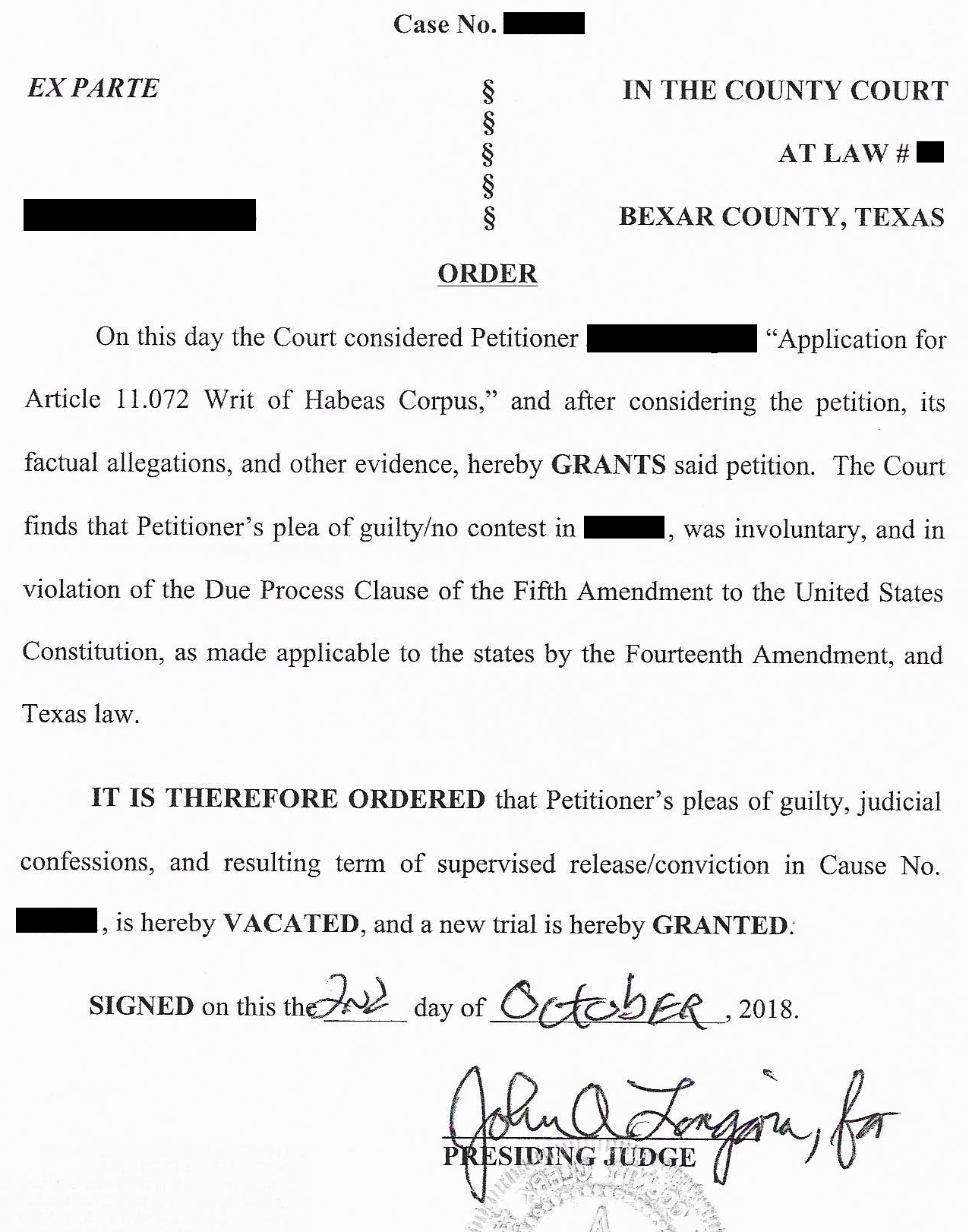 COSTS TO CLIENT:
Detained at Pearsall Facility for 8 months (some panic and self-deport)
  Retained Writ Counsel;
  Retained Immigration Counsel for Immigration Court and Padilla letter;
  Immigration Counsel requested continuances from IJ (limited chances)
  Heartburn medication (or other drugs) for plea counsel who is nervous about IAC finding and other repercussions.